Clase de la semana del 15 de junio al 19 de junio
No hay que hacer nada con este PPT porque se explicará en la clase. 

En esa clase se usará el libro para completar algunas actividades. 

Si no tienes el libro, las páginas a usar van adjuntas en un documento word en material académico
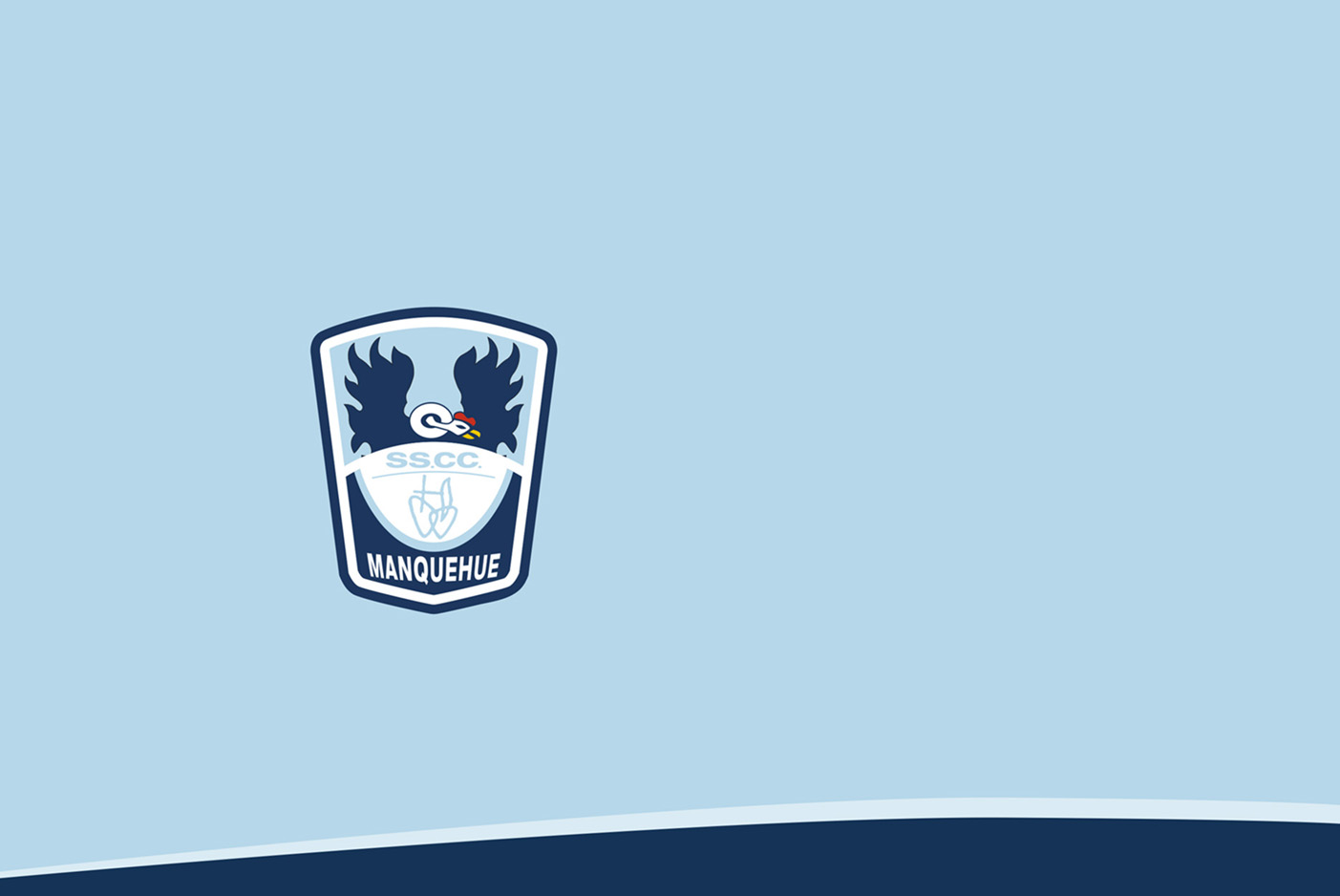 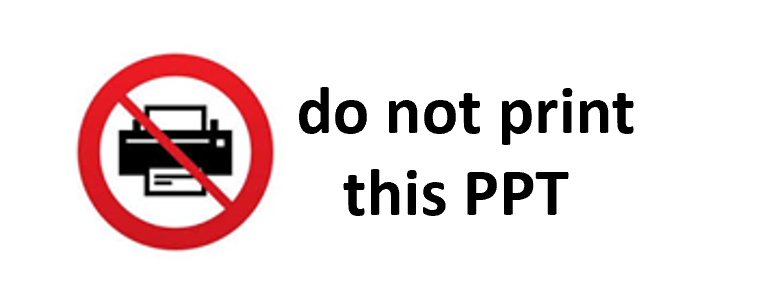 English Class
Second grade 2020
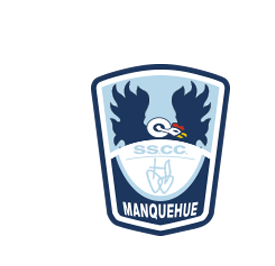 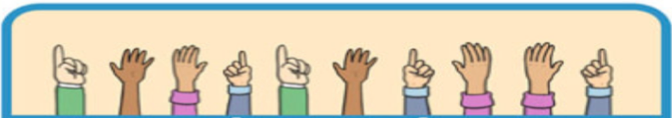 INSTRUCCIONES
1.  SILENCIAR EL MICRÓFONO AL ENTRAR A LA CLASE.
2.  SI EL INTERNET FALLA SE RECOMIENDA APAGAR LA CAMARA.
3.  USAR EL CHAT PARA PREGUNTAR O LEVANTAR LA MANO.
4.  PARA PARTICIPAR PRENDER EL MICRÓFONO (solo si el profesor/a se lo indica).
5.  TENER EL LIBRO A MANO Y EL CUADERNO.
6.  SER RESPETUOSO Y UTILIZAR UN LENGUAJE APROPIADO.
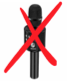 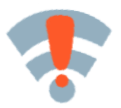 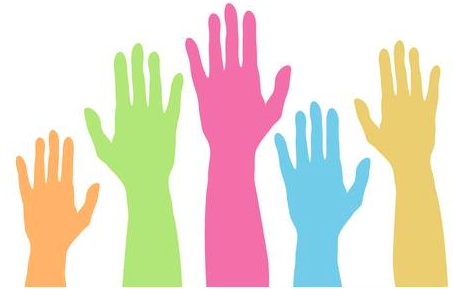 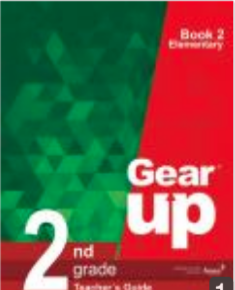 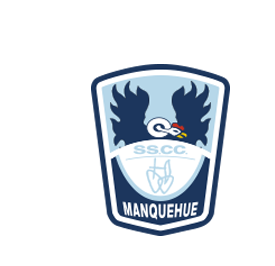 Dear all, here you have the objectives for today´s class
Identify the days of the week  to express daily routines
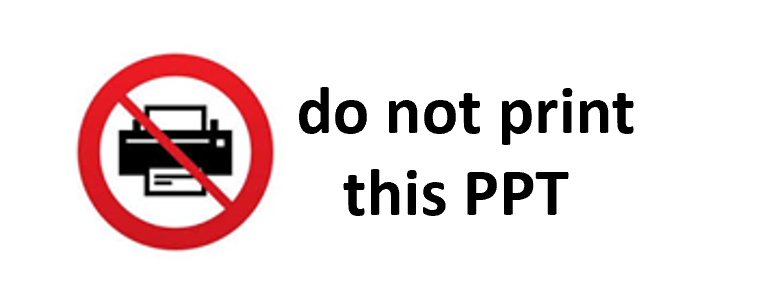 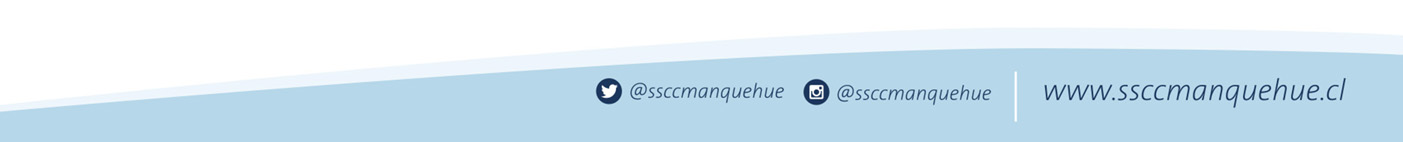 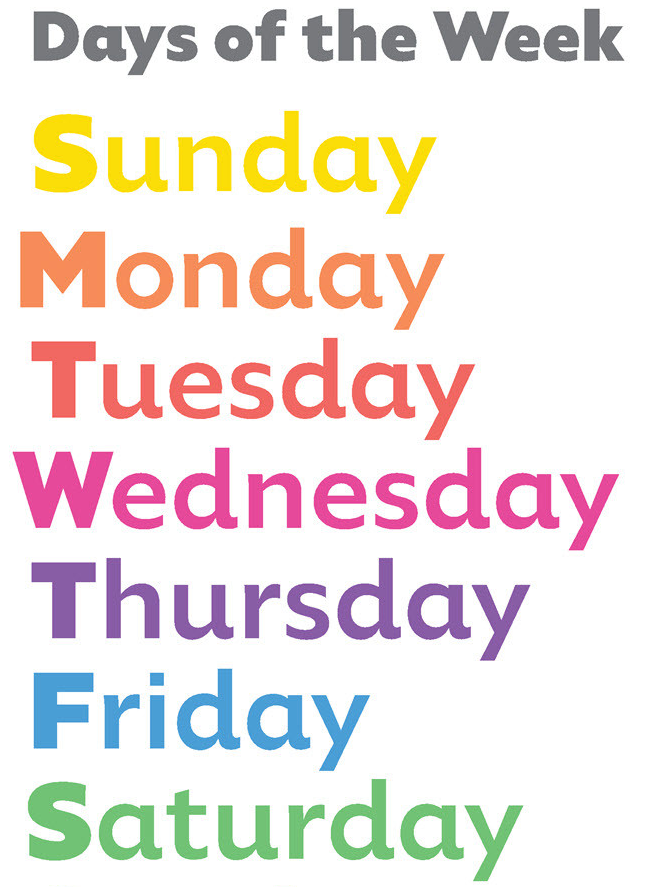 1
2
3
4
5
6
7
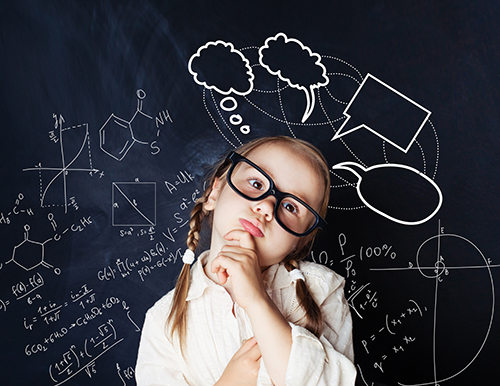 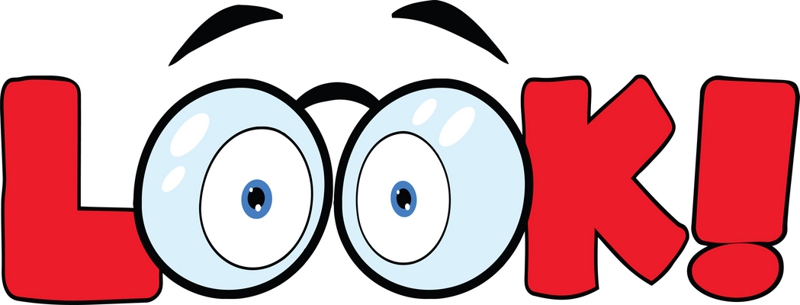 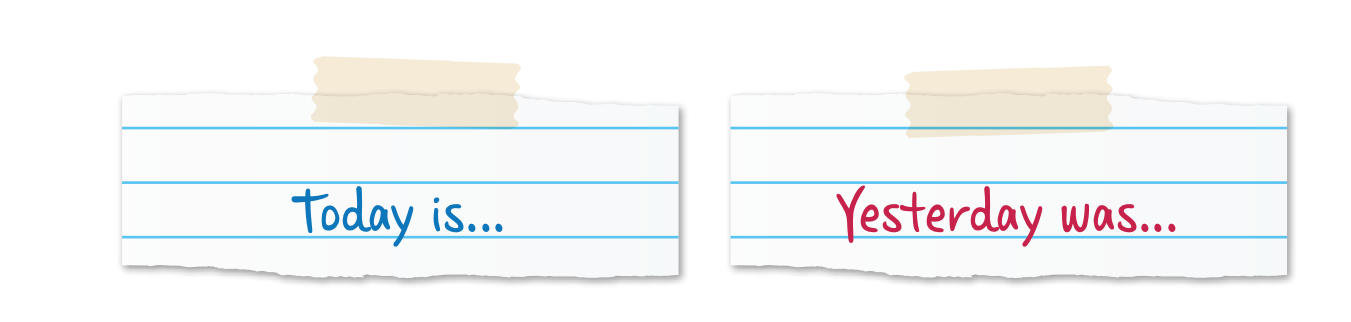 page 66
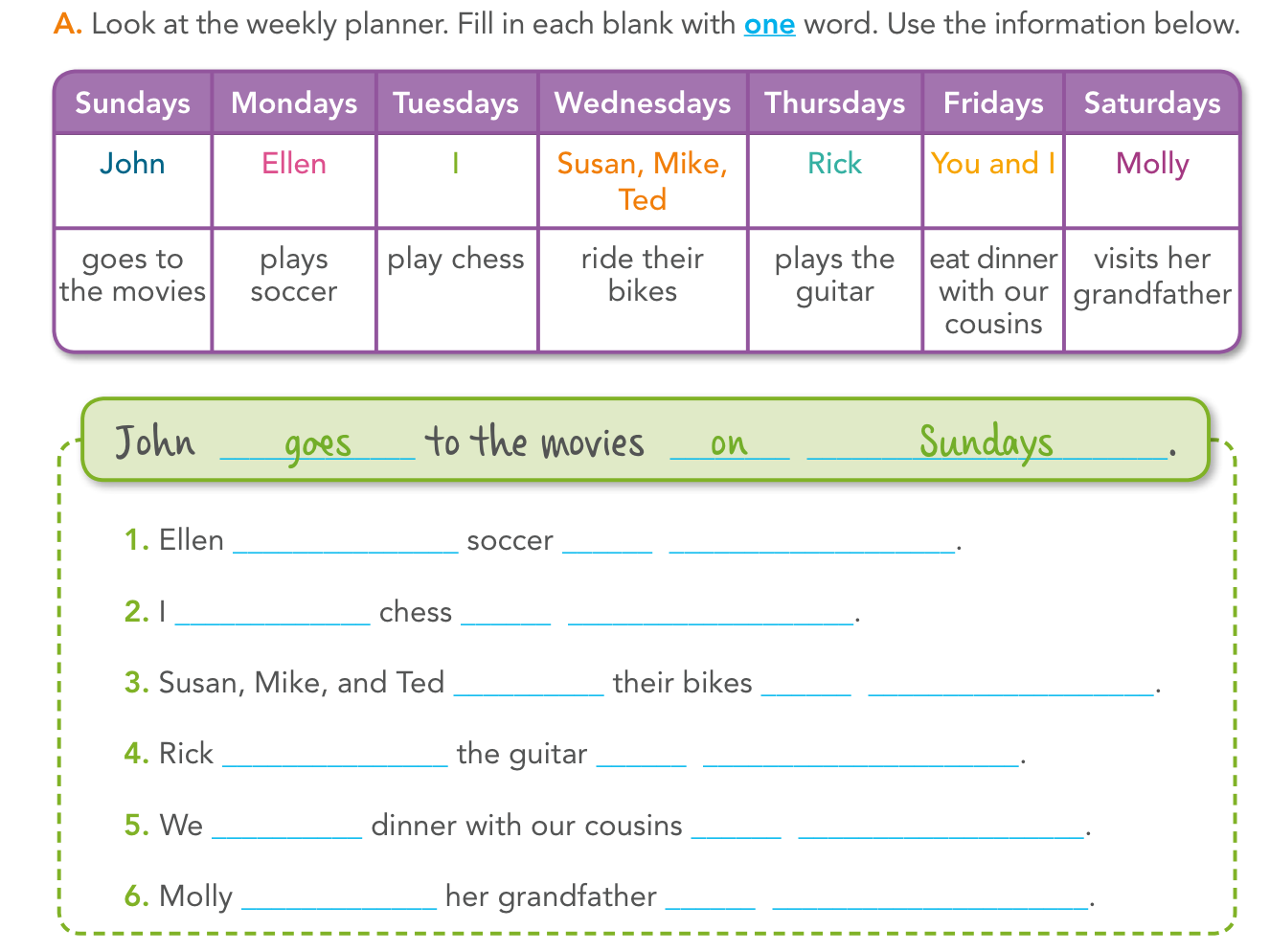 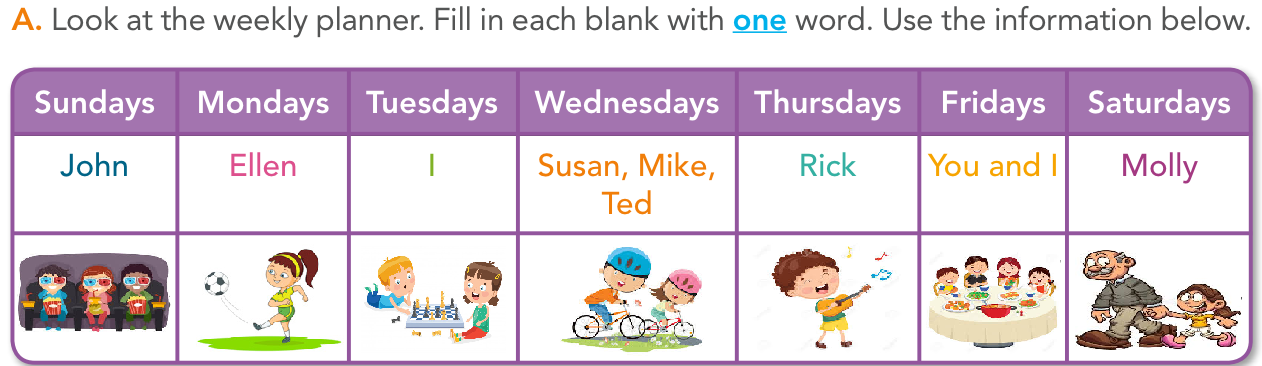 page 92
plays
on
Mondays
play
on
Tuesdays
Wednesdays
on
ride
plays
on
Thursdays
Fridays
on
eat
visits
Saturdays
on
Why is important to know the days of the week?
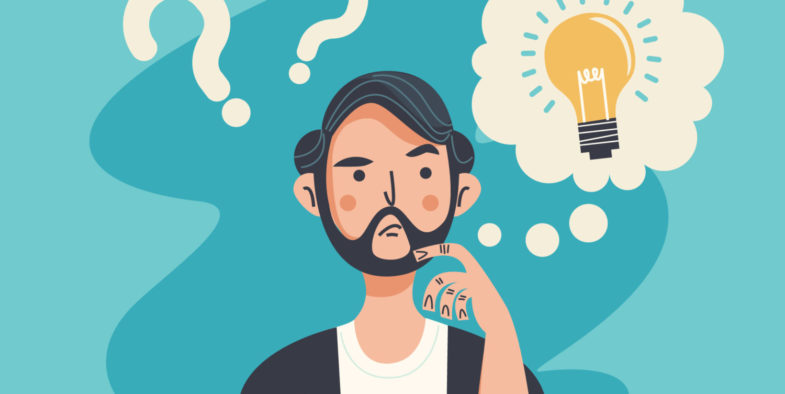 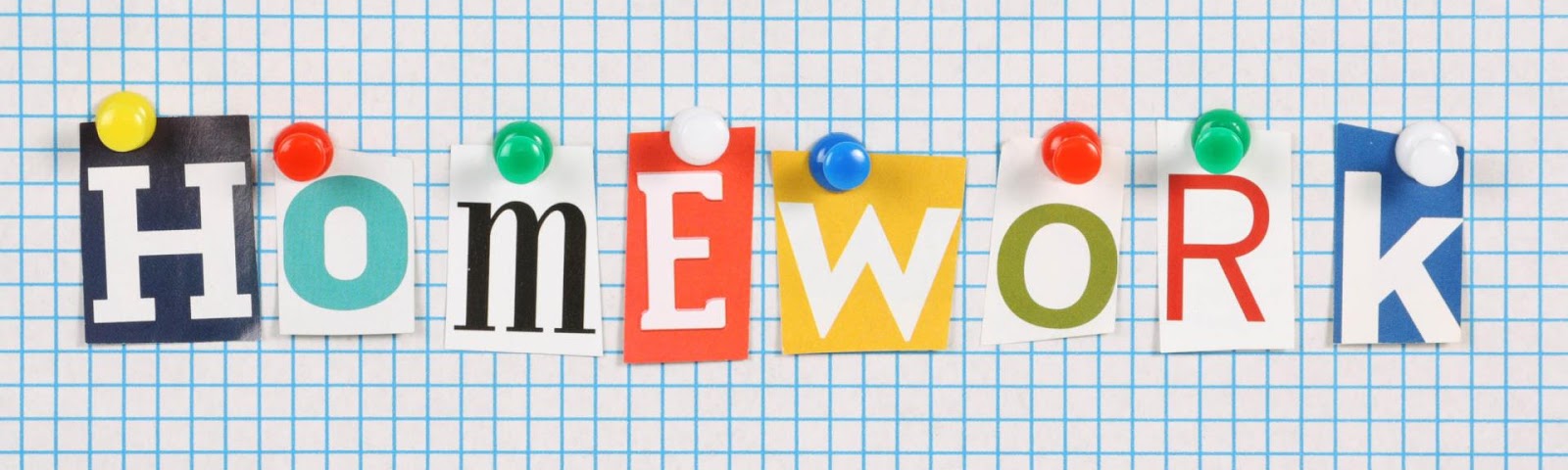 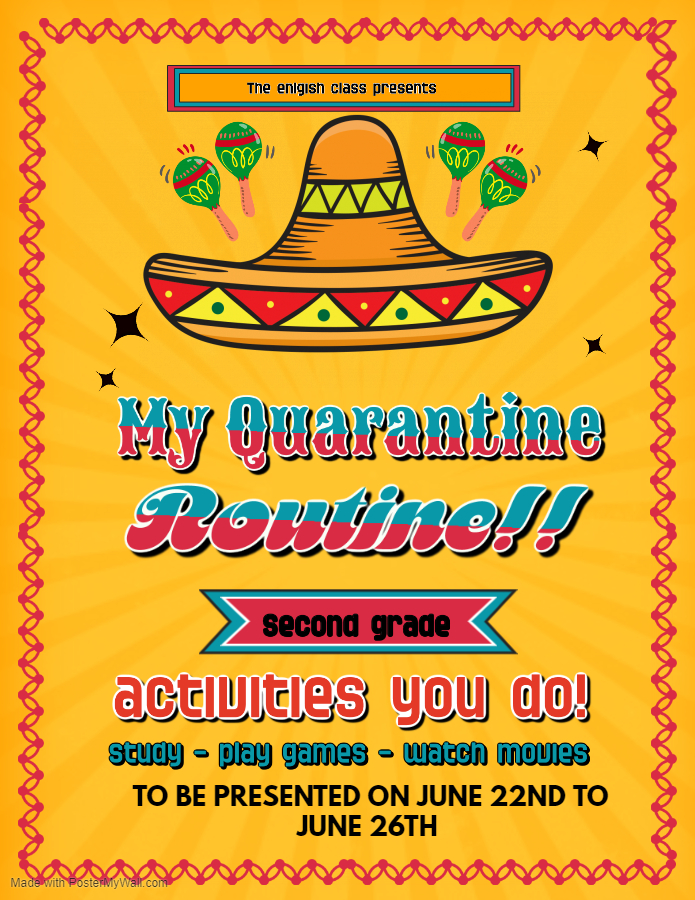 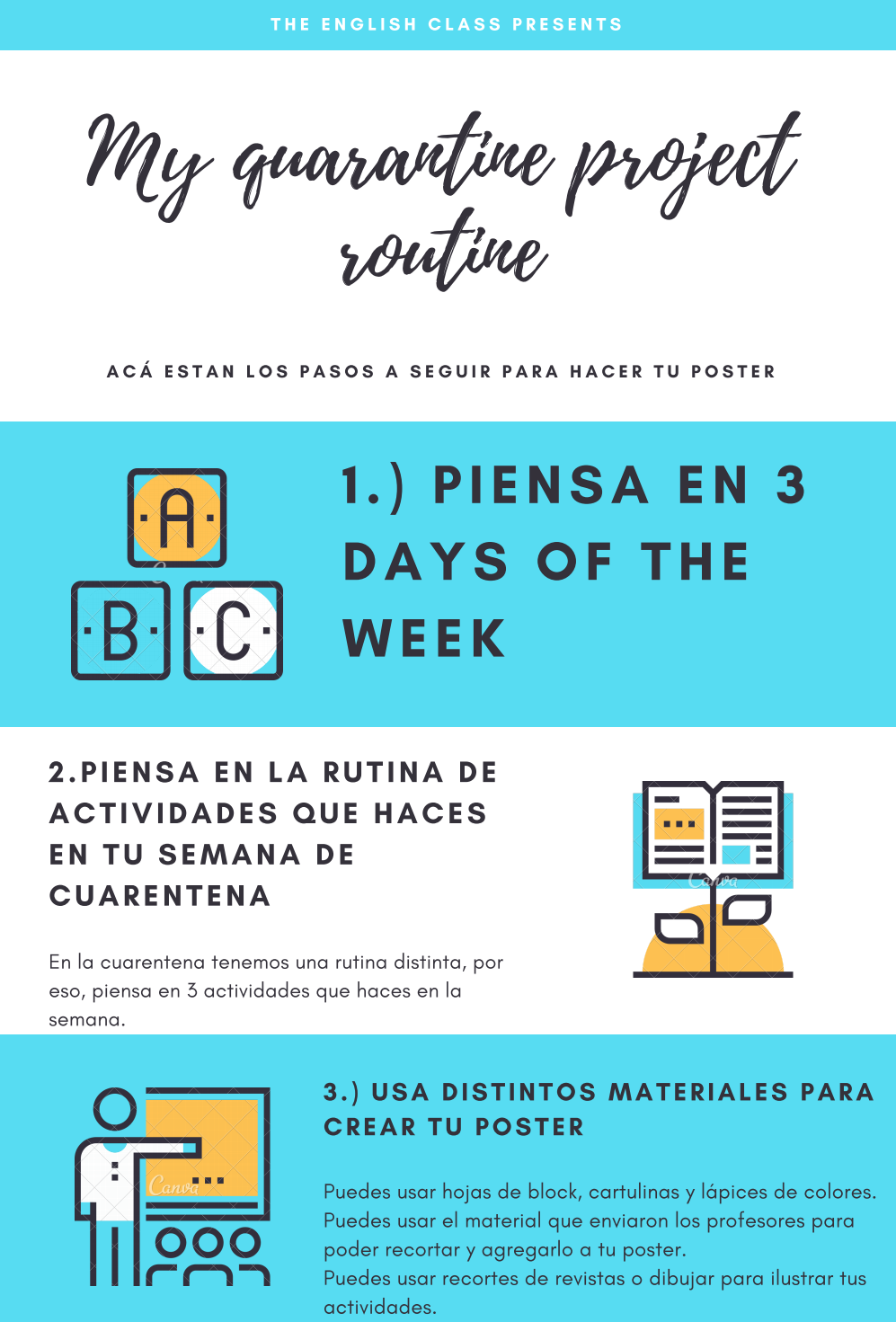 Instrucciones
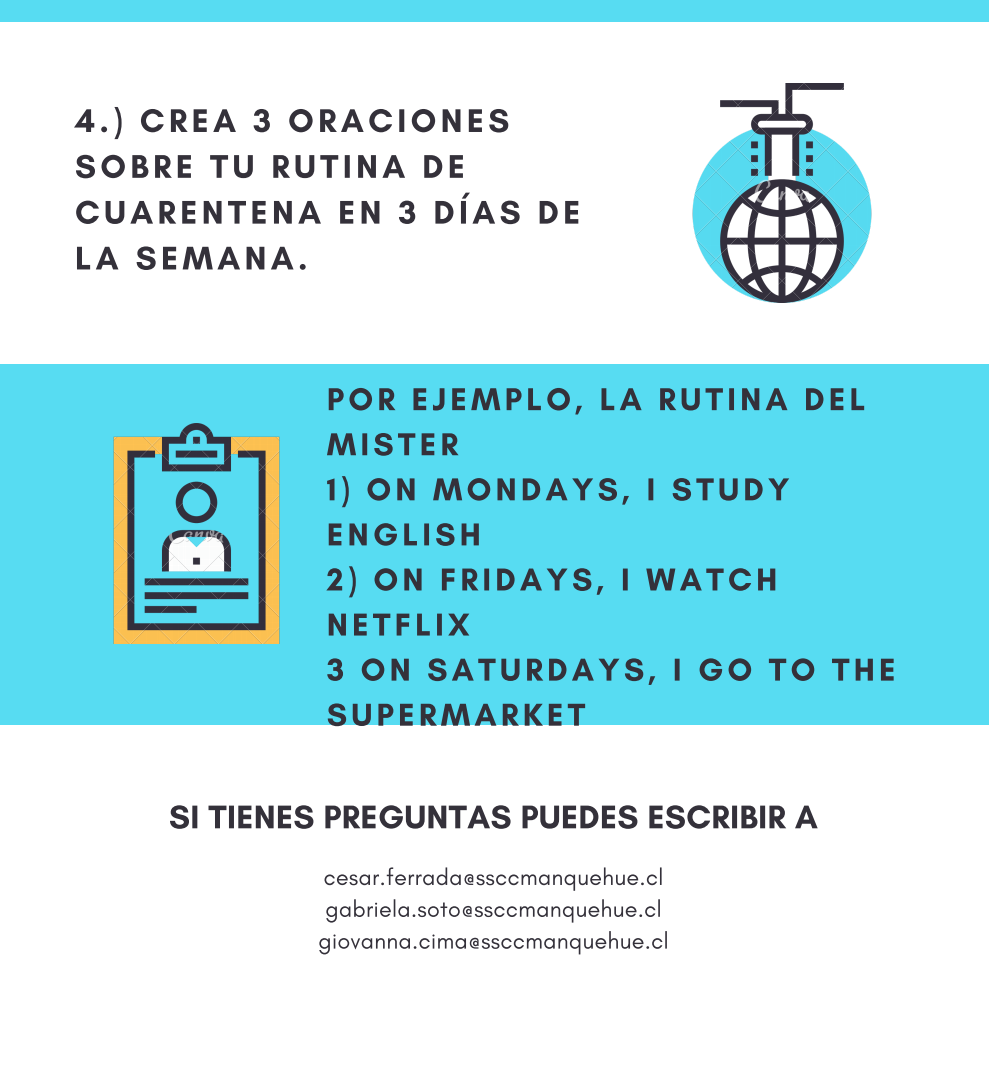 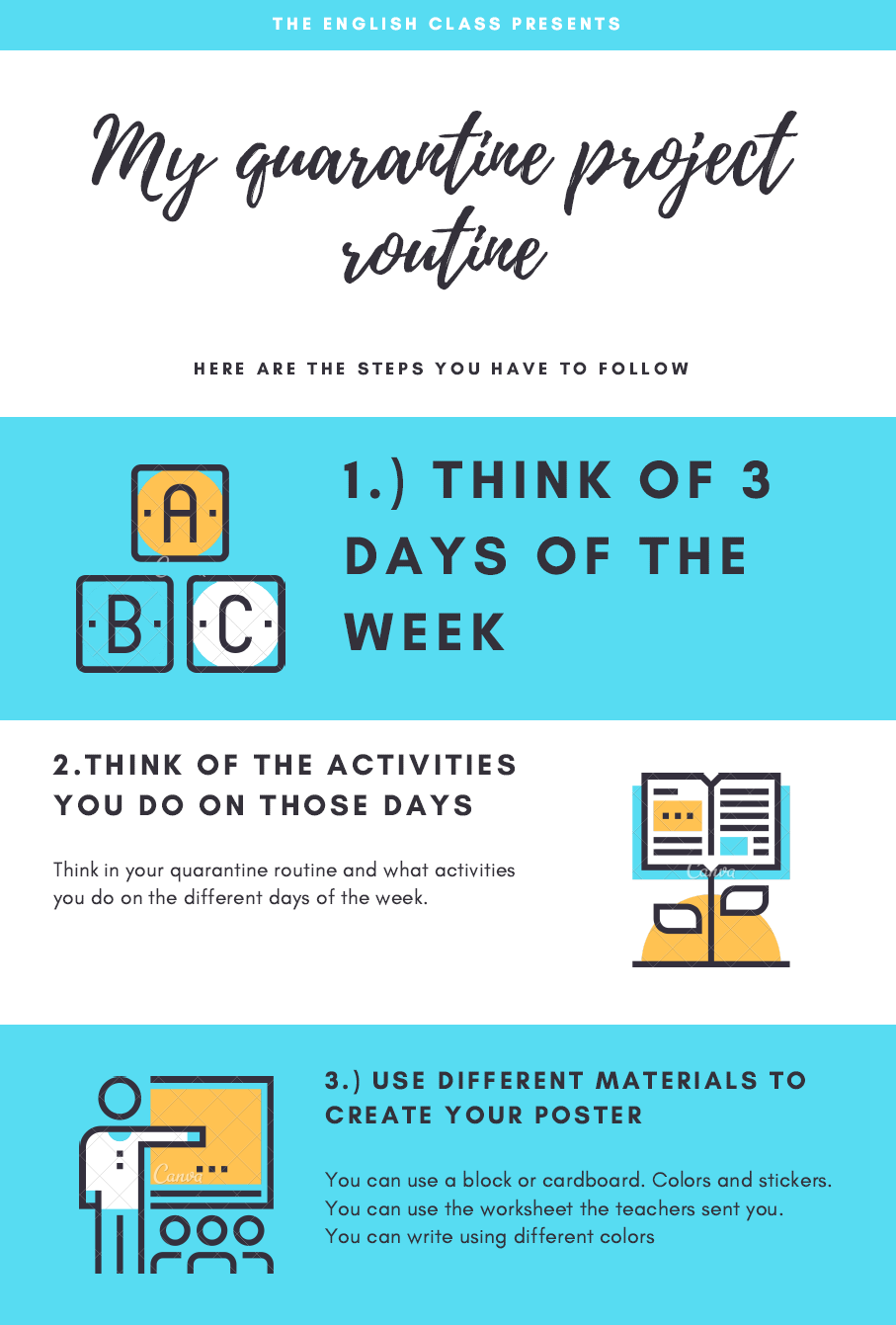 Instructions
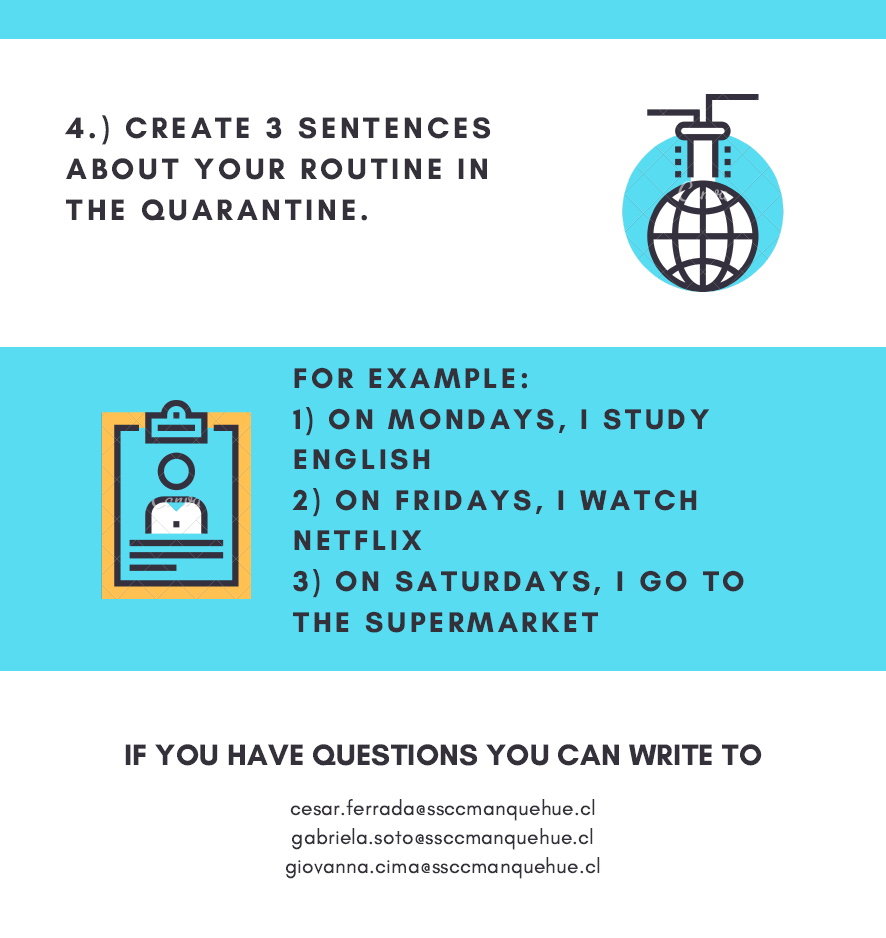 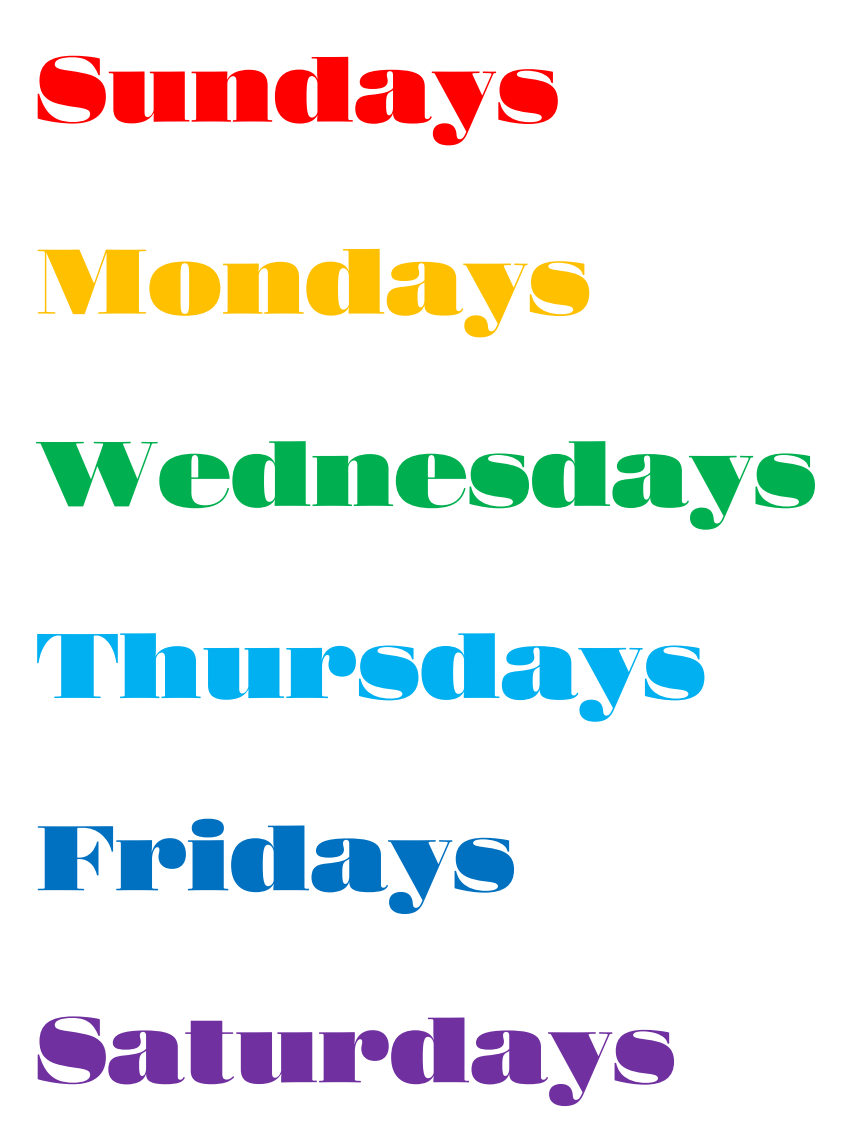 Materials to use!
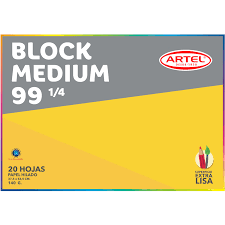 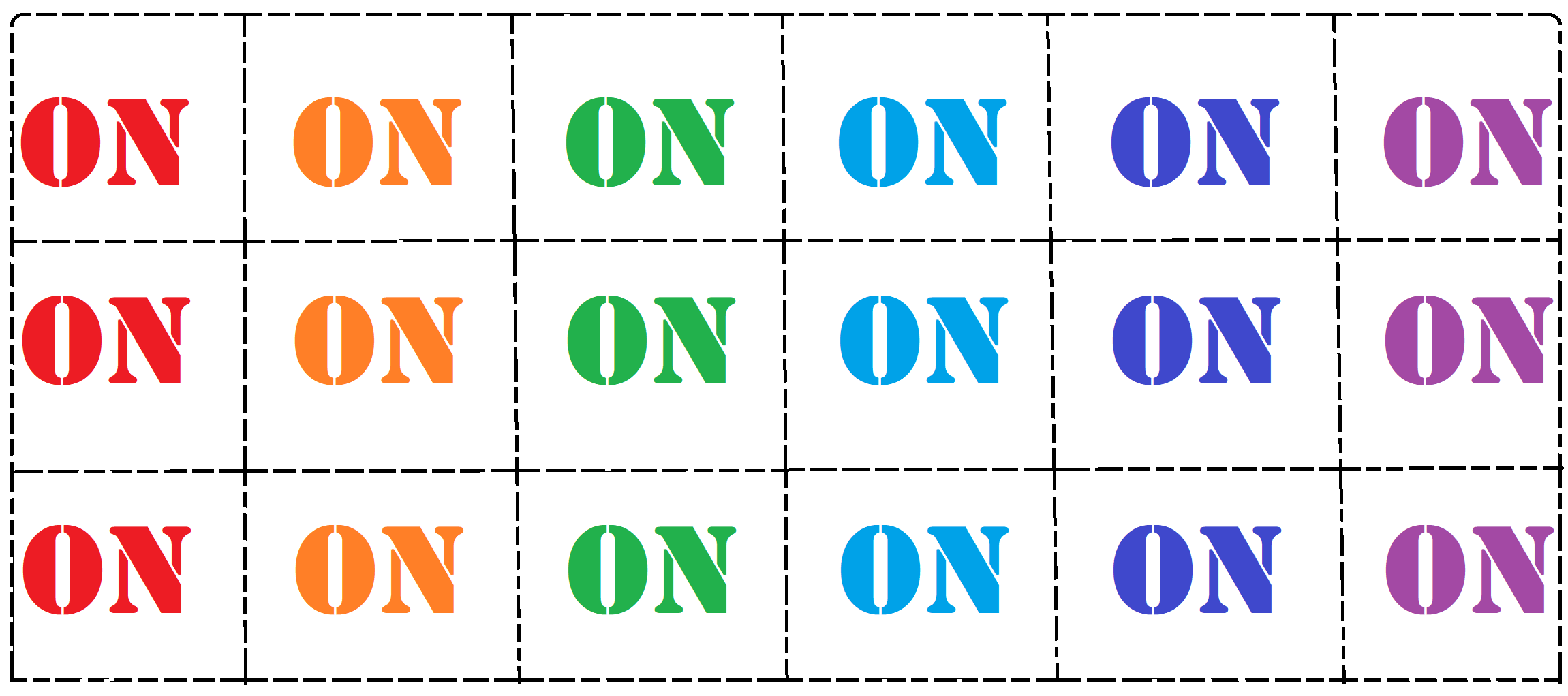 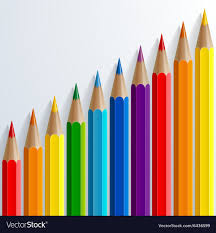 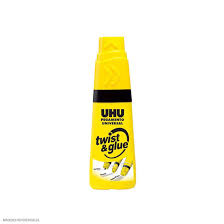 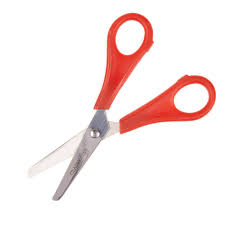 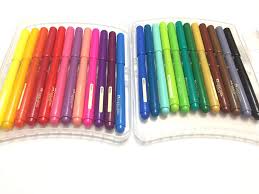 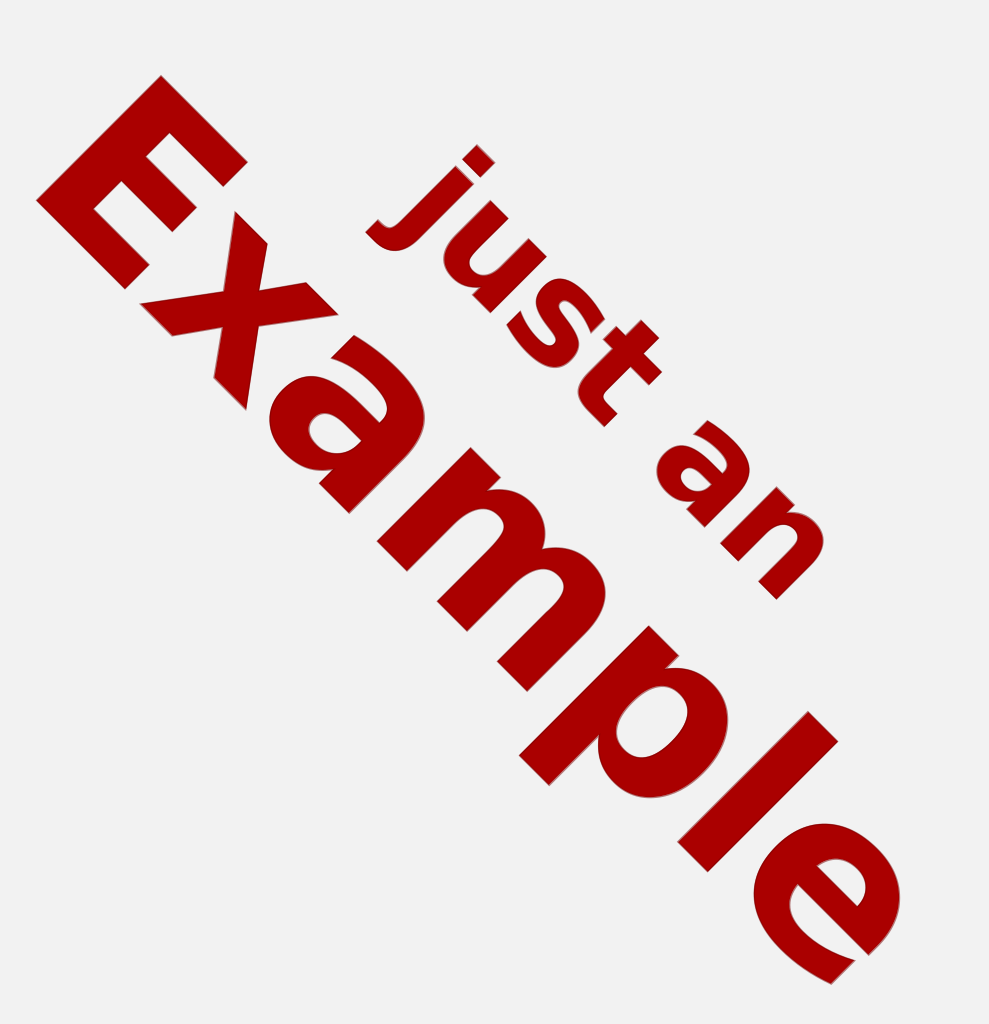 MY QUARANTINE ROUTINE
s
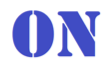 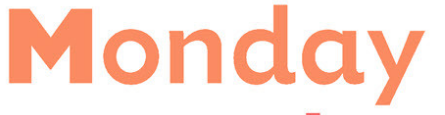 I study English
s
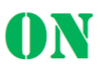 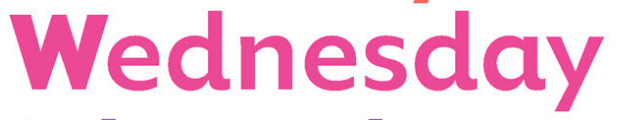 I play the guitar
s
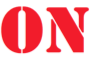 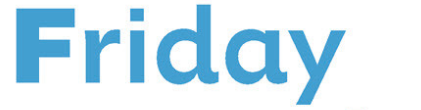 I eat with my family